Специальная индивидуальная программа развития как инструмент обучения ребёнка с умеренной   (тяжёлой, глубокой) умственной отсталостью
Отрошко Г.В.
ст. преподаватель КИО
Ребёнок с умственной отсталостью,  начавший обучение с 1 сентября 2016, года обучается на основе  ФГОС образования обучающихся с УО (интеллектуальными нарушениями).
3
ФГОС п.2.3.
«Для обучающихся с умеренной, тяжелой или глубокой умственной отсталостью, с тяжелыми и множественными нарушениями развития на основе требований Стандарта и АООП организация разрабатывает специальную индивидуальную программу развития (далее ― СИПР), учитывающую специфические образовательные потребности обучающихся».
ООП  для всех умственно отсталых  детей
раннее получение спец. помощи средствами образования
непрерывность коррекционно-развивающего процесса
доступность содержания образования
удлинение сроков получения образования
 специальное обучение переносу знаний
использование позитивных средств стимуляции деятельности 
 развитие мотивации и интереса
стимуляция познавательной активности
ООП для обучающихся с умеренной, тяжёлой и глубокой УО, ТМНР
существенное изменение содержания образования 
использование специфических методов и средств обучения (пошаговое обучение)
обязательная индивидуализация обучения
формирование элементарных, доступных ребёнку, социально-бытовых навыков и самообслуживания
обеспечение присмотра и ухода
дозированное расширение образовательного пространства
обучение в разновозрастных классах
взаимодействие специалистов с семьёй ребёнка
Специальная индивидуальная программа развития (СИПР)
имеет структуру (в соответствии с п.2.9.1. ФГОС), отличную от структуры АООП;
содержание основывается на АООП, но лишь в доступном для конкретного ребенка объёме, с учетом его индивидуальных возможностей и особых образовательных потребностей;
разрабатывается на учебный год экспертной группой, включающей специалистов, работающих с ребенком, и родителей обучающегося;
утверждается директором на основе решения коллегиального органа (педагогического совета) образовательной организации;
рассчитана на взаимодействие семьи и специалистов в процессе обучения и воспитания ребенка.
Согласно п. 2.9.1 приложения ФГОС структура СИПР включает:
общие сведения о ребёнке; 
характеристику, включающую оценку развития обучающегося на момент составления программы и определяющую приоритетные направления воспитания и обучения ребёнка; 
индивидуальный учебный план; 
содержание образования в условиях организации и семьи; 
условия реализации потребности в уходе и присмотре; 
перечень специалистов, участвующих в разработке и реализации СИПР; 
перечень возможных задач, мероприятий и форм сотрудничества организации и семьи обучающегося;
перечень необходимых технических средств и дидактических материалов; 
средства мониторинга и оценки динамики обучения.
В состав экспертной группы входят специалисты, участвующие в разработке и реализации СИПР
учителя класса, 
учитель-дефектолог,
учитель-логопед, 
учитель физкультуры, 
учитель музыки, 
воспитатель / ассистент / тьютор, 
педагог-психолог,
другие специалисты
Создание классов обучающихся
1) Создавать классы в обычных и специальных образовательных организациях;
2) Формировать классы из тех обучающихся, на которых рассчитан 2-й вариант АООП;
3) Допускать объединение классов (2 класса в одном помещении) и разновозрастной состав детей в них (ступени, классы-комплекты);
4) Обеспечивать смешанный состав класса, включающий детей разных типологических групп.
Типологические особенности
1. 20 – 25% дети с тяжёлыми нарушениями опорно-двигательного аппарата (самостоятельно не передвигающиеся); 

2. 20 – 25% дети с расстройствами аутистического спектра, тяжёлыми нарушениями эмоционально-волевой сферы и поведения; 

3. 50 – 60% - дети с сочетанными нарушениями, но в менее выраженной степени, чем у детей, отнесённых к первой и второй группам.
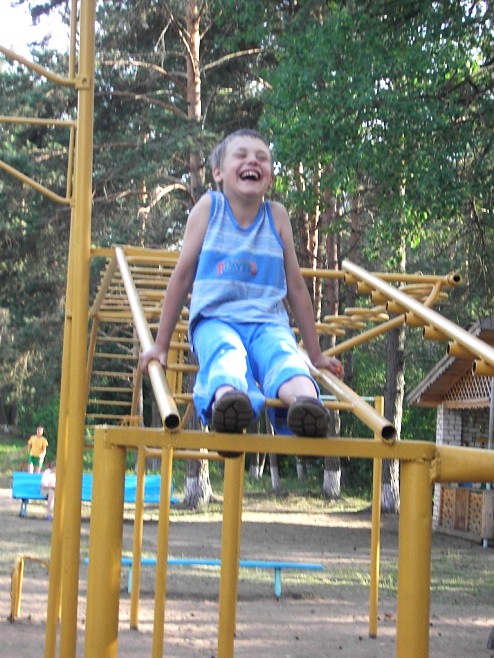 Формирование группы обучающихся
1. Речь и альтернативная коммуникация
2. Математические представления
3. Окружающий природный мир
4. Человек
5. Домоводство
6. Окружающий социальный мир
7. Коррекционные курсы
СИПР 1
СИПР 2
СИПР 3



СИПР 4



СИПР 5
Человек
Домоводство
3. Музыка и движение
4. Изобразительная деятельность
5. Адаптивная физкультура
6. Коррекционные курсы
Коррекционные курсы
Схема возможного распределения детей 2-х классов
Спасибо за внимание!
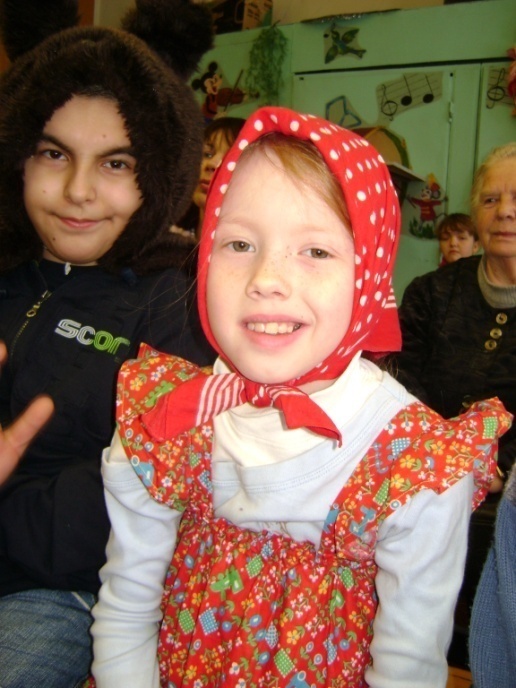 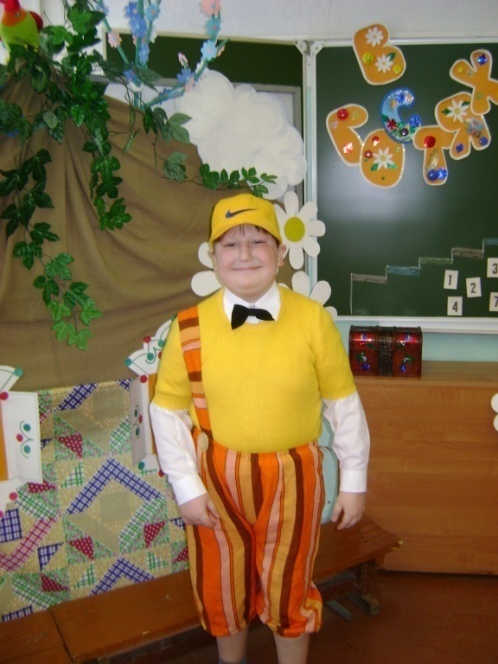 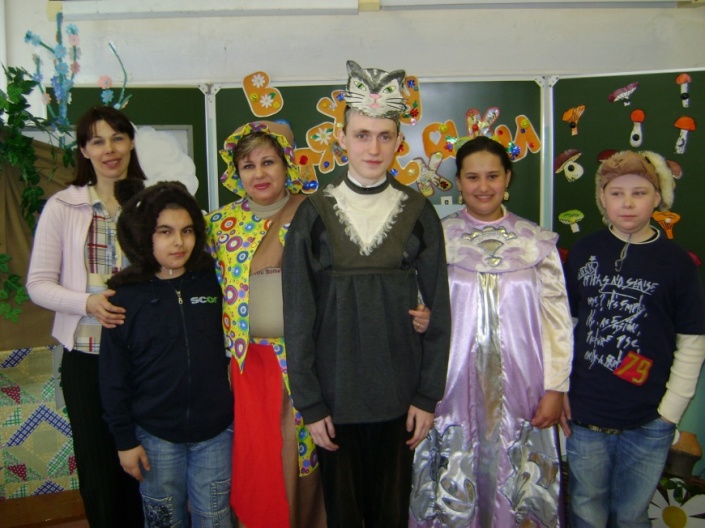 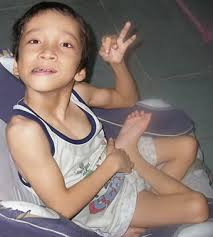